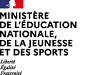 Repères et étapes de progressivité
« Agir, s’exprimer, comprendre à travers les activités physiques »
Document réalisé par la mission EPS du Pas de Calais.
M facon Ien chargé de la mission EPS
M Deleserre, M Magniez et Mme Statnik Cpd EPS
Mme Rondeau, Cpc EPS Marquise
M Juda, Cpc EPS  Boulogne 2
Mme Bernard Cpc EPS  Montreuil
Septembre 2021
Une interaction entre  « agir, s’exprimer et comprendre »
A la naissance l’enfant n’a pas la notion de son corps, il est morcelé en différentes parties qui ne sont pas reliées entre-elles.
L’acquisition de la motricité consiste à apprendre à utiliser son corps afin de se l’approprier pour n’en faire qu’un. Cette motricité sera travaillée à travers des situations ludiques et apportant du plaisir aux élèves.
       « Un enfant qui joue, qui bouge, qui parle, pense, imagine, crée et communique »
                                              A.S Kellam. Psychomotricienne.
 
 C’est l’action qui aide l’intelligence à se construire…
                    « Le dialogue tonique précède le dialogue verbal. »    
                                                            Henri Wallon
Des repères et connaissances pour l’enseignant
Travail sur le lexique.
Les indicateurs de compréhension
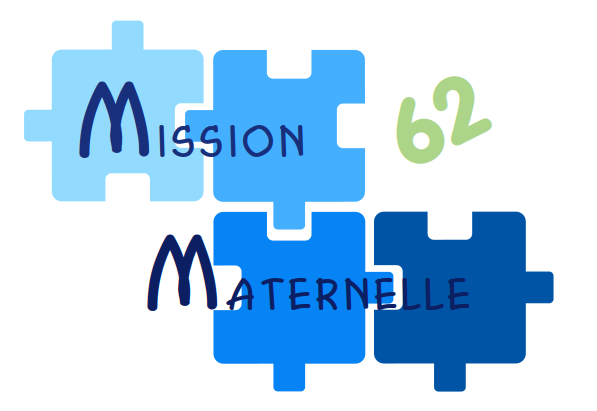 Programme de l’école maternelle 2021
Tableau des jalons de progressivité
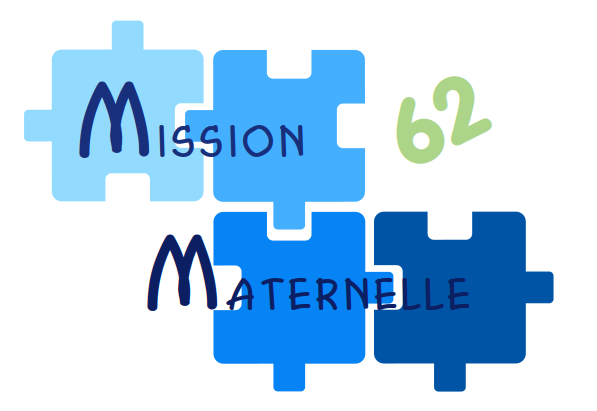 Programme de l’école maternelle 2021
Tableau des jalons de progressivité
La démarche.
Illustration « Le lancer »
L’objectif est de faire émerger des savoirs à partir de points de comparaison. Nous nous servirons des critères d’observation, d’analyse des résultats pour guider les élèves.
Cette démarche est mise en place sur les étapes 2 et 3 « puisque l’étape 1 reste une étape de découverte du lieu, des objets… »
règles d’efficacité et développement moteur en lien avec les 3 étapes.
Illustration « Le lancer »
Sécurité : Zone de lancer
Une carte mentale pour construire le lexique
Temps
Matériel :  vortex, ballon, cerceaux, plots...
Règles d'action : je lance à une main un objet léger. Je le lance vers le haut pour qu'il aille plus loin...
Actions : lancer, pousser, faire rouler
Lancer
Espace : devant, sur le côté
Résultats de l’action: loin, fort, vite, haut
Partie du corps : bras, main, épaule, jambes
Ressentis : lourd, gros, petit, léger
Le lexique au regard des 3 étapes
Les indicateurs de « compréhension »
Une proposition d’unité d’apprentissage
Pour l’étape 1
Pour l’étape 2
Pour l’étape 3
Etape 1 :Situation de découverte et de familiarisation
Etape 2: Découvrir et maîtriser le geste adapté à un engin

Situation de familiarisation
Situation de  référence
Situation d’apprentissage
Situation d’évaluation
Etape 3: Faire émerger les règles d’efficacité pour affiner le geste et construire un projet d’actions

Situation de familiarisation
Situation de  référence
Situation d’apprentissage
Situation d’évaluation.
Une séance à l’ étape 2
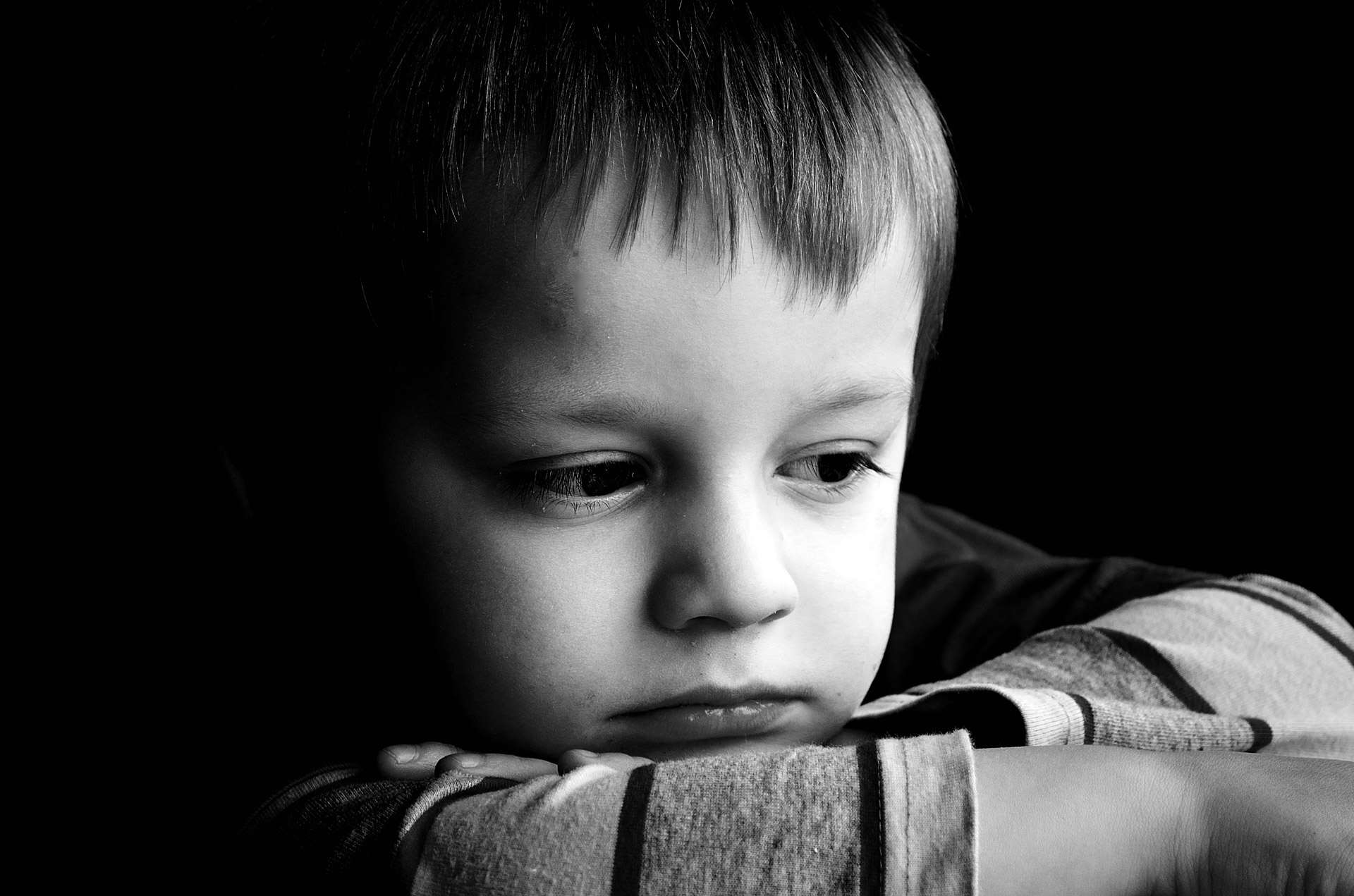 Document extrait de :
« agir, s’exprimer , comprendre à travers les activités physiques à l’école maternelle Juin 2021 »